Chapter 12: Binary Search Trees
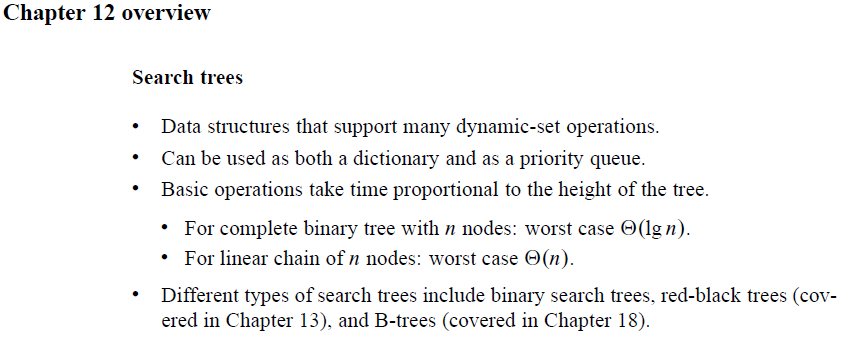 1
Binary Search Trees
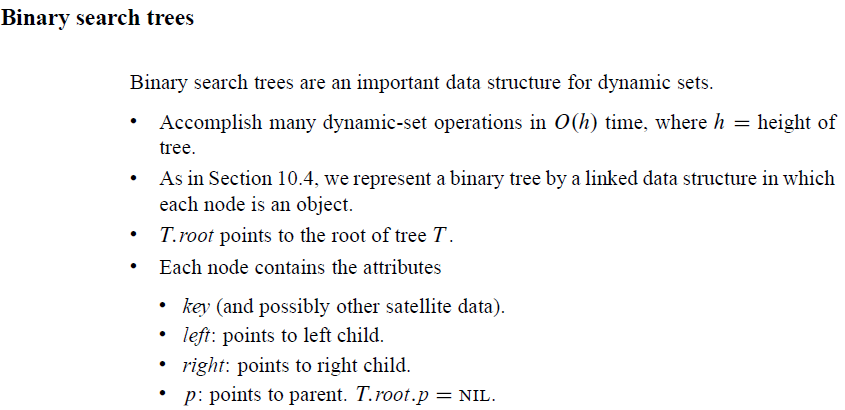 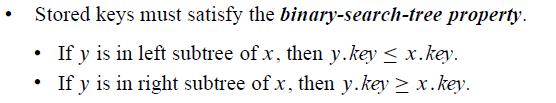 2
Binary Search Trees
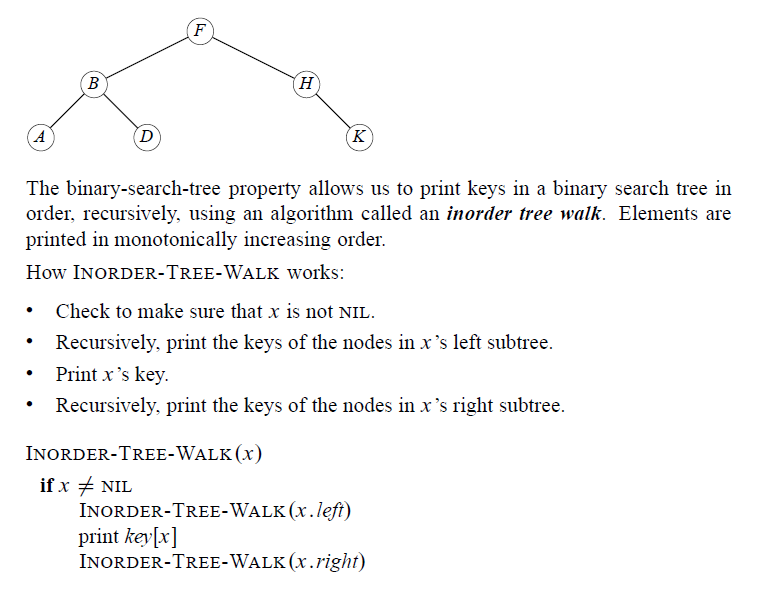 3
Binary Search Trees
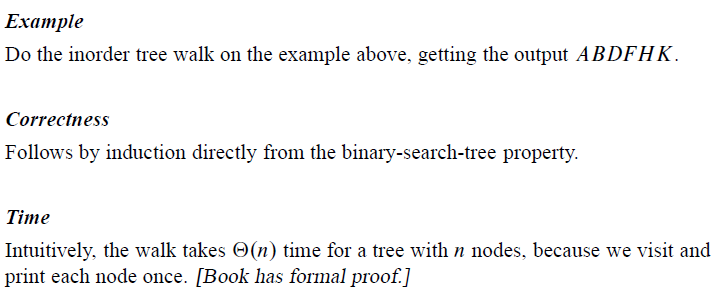 4
Binary Search Trees
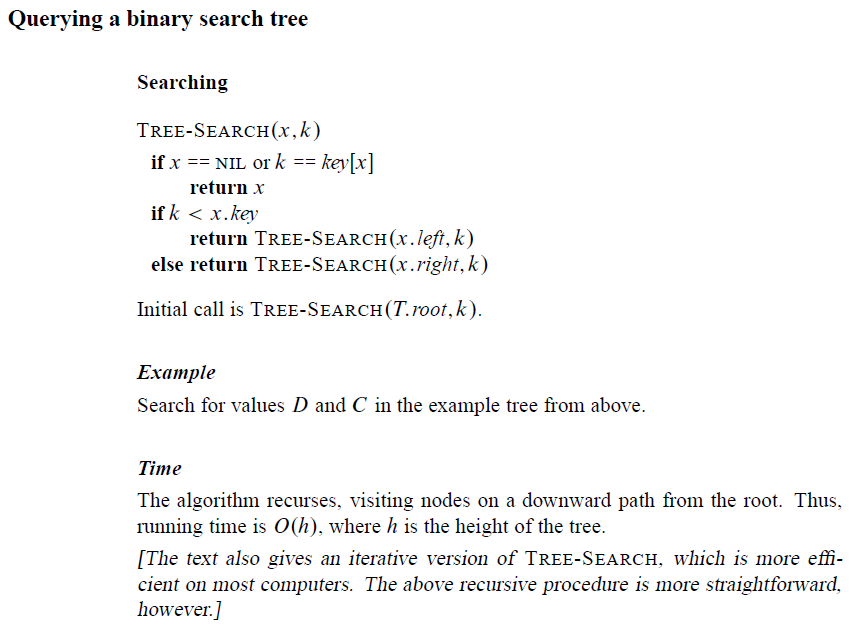 5
Binary Search Trees
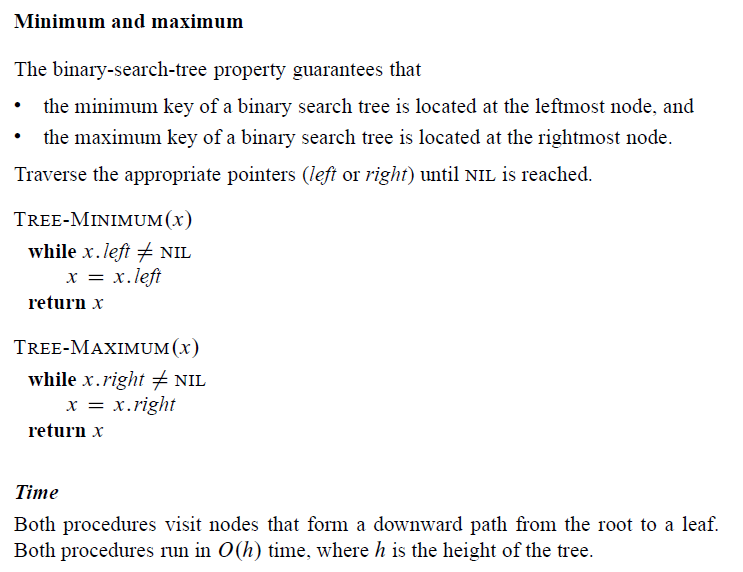 6
Binary Search Trees
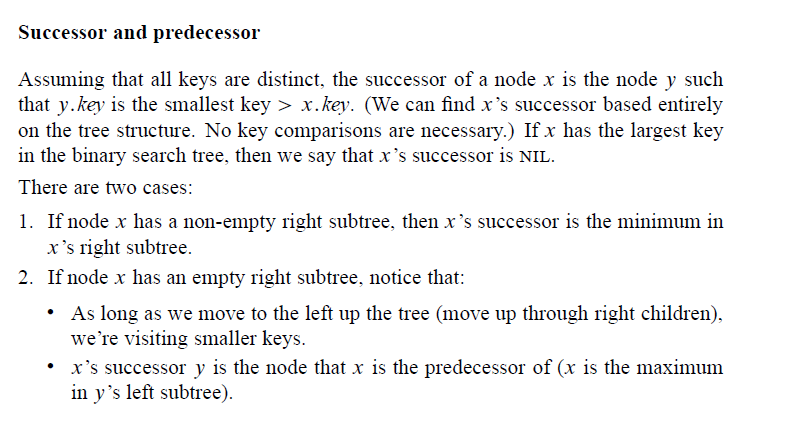 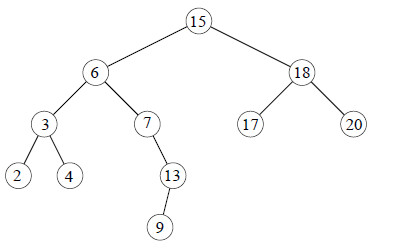 7
Binary Search Trees
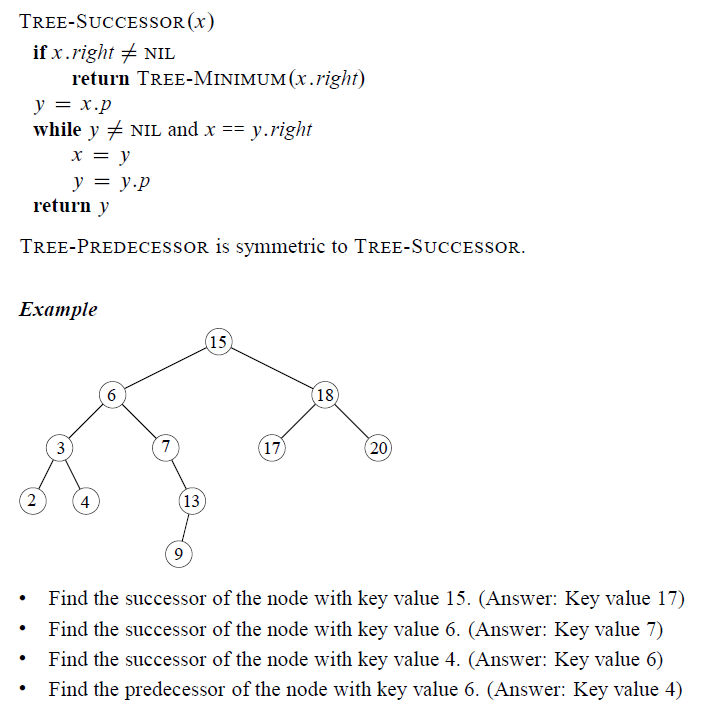 8
Binary Search Trees
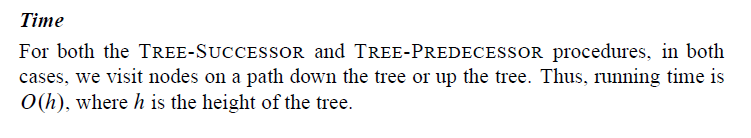 9
Binary Search Trees
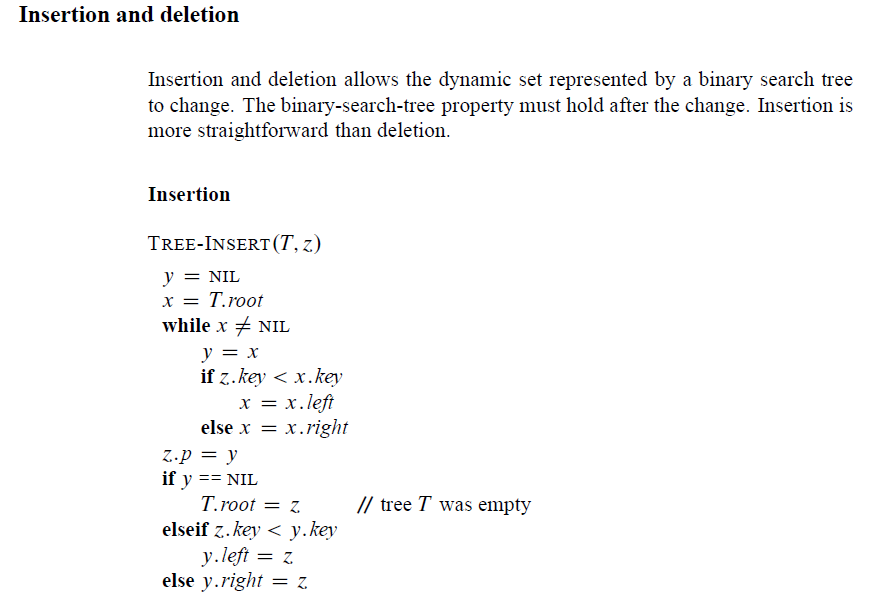 10
Binary Search Trees
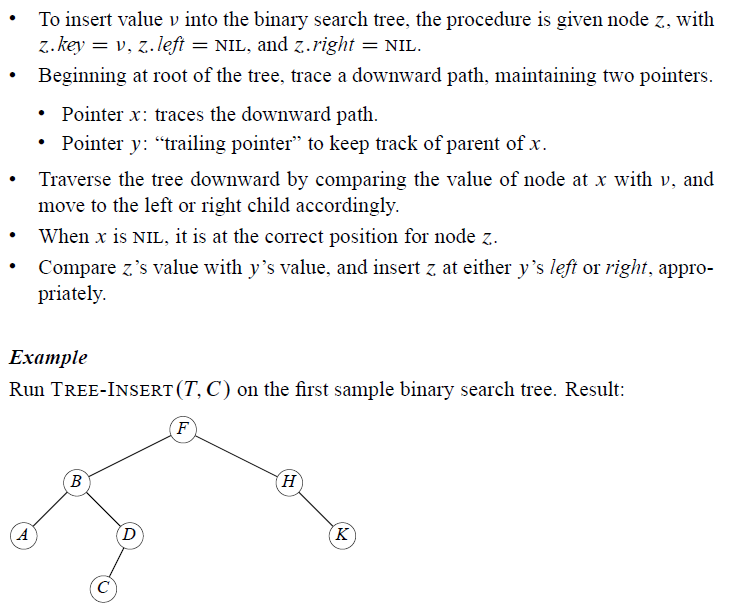 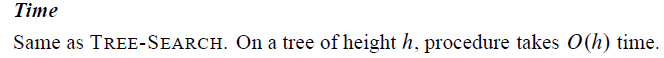 11
Binary Search Trees
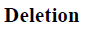 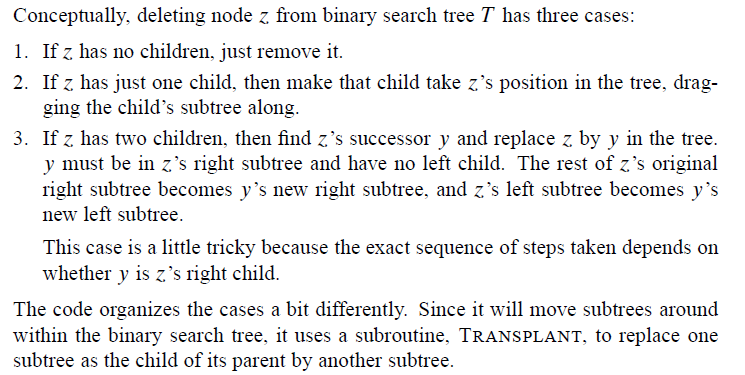 12
Binary Search Trees
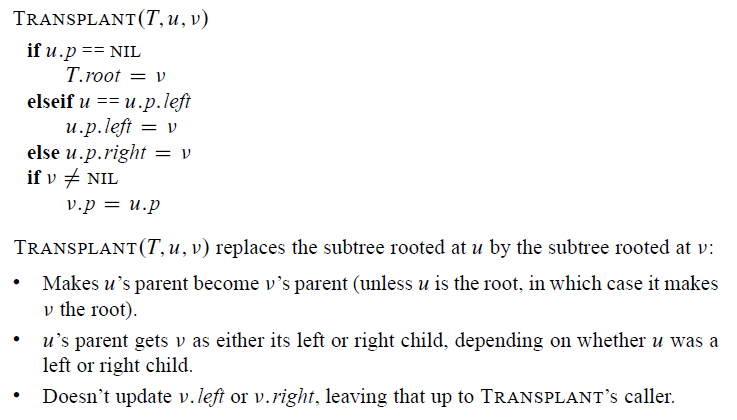 13
Binary Search Trees
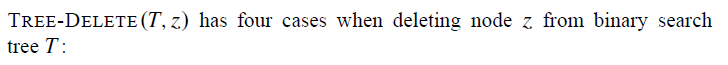 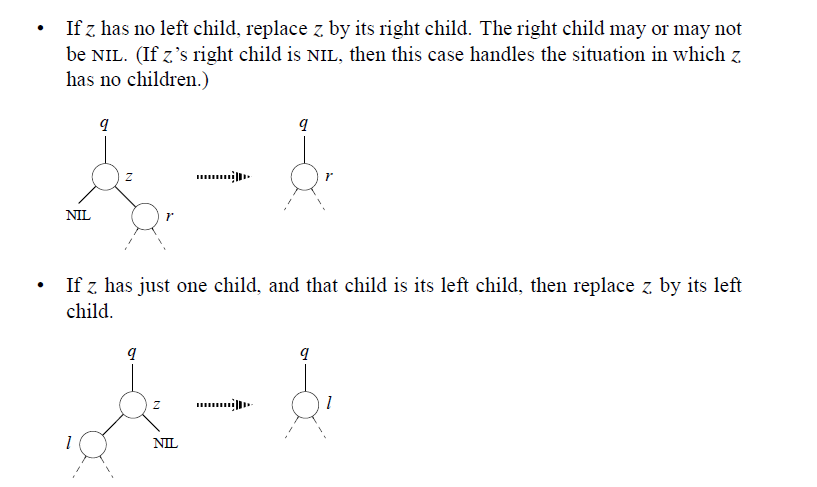 14
Binary Search Trees
Otherwise z has two children. Find z’s successor y.  y must lie in z’s right subtree and have no left child (Exercise 12.2-5).
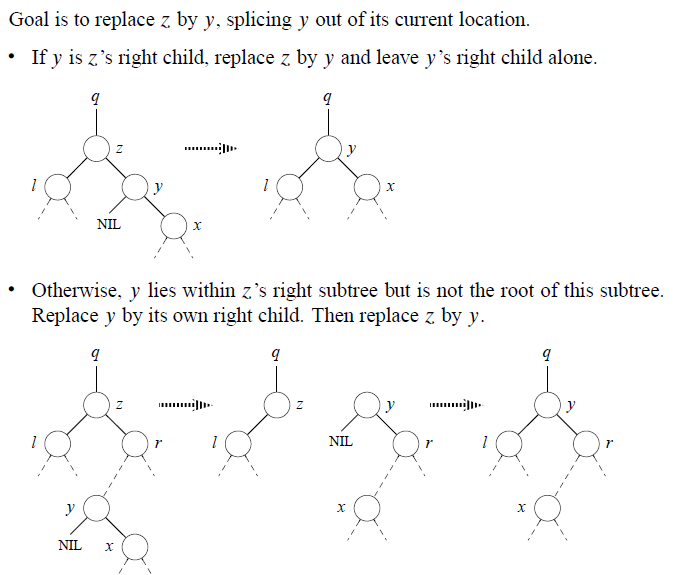 15
Binary Search Trees
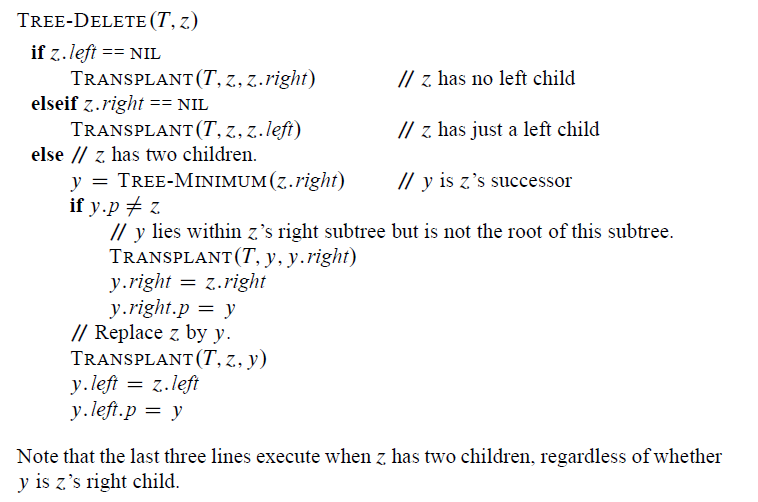 16
Binary Search Trees
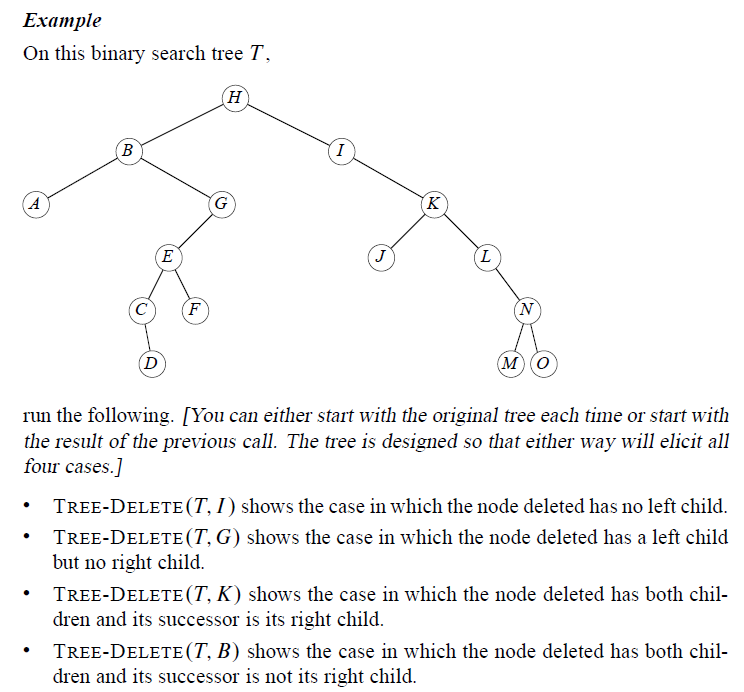 17
Binary Search Trees
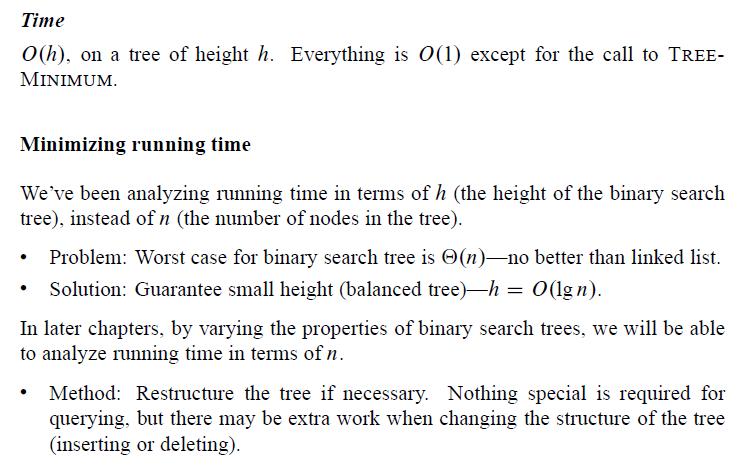 18